WP4 – Quality Control – Report of the 1st Quality Assurance Committee meeting
Prof. Paolo Porto
University Mediterranea of Reggio Calabria – Dipartimento di AGRARIA
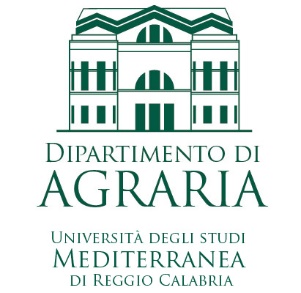 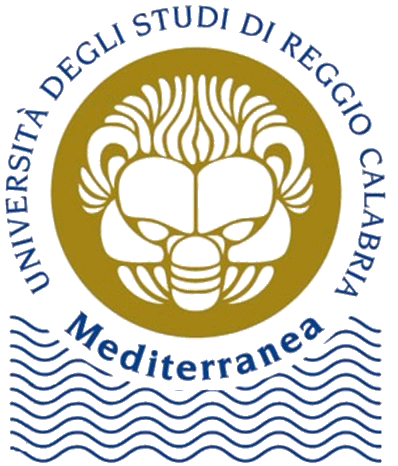 The 1st Quality Assurance Committee meeting of the Erasmus+ Capacity Building in the Field of Higher Education project “Soil Erosion and Torrential Flood Prevention: Curriculum Development at the Universities of Western Balkan Countries” (SETOF) was held on October 2nd, 2019 in Reggio Calabria, Italy.
Twenty-two participants from 8 partner institutions attended the meeting that took place at the University Mediterranea of Reggio Calabria, Faculty of Architecture
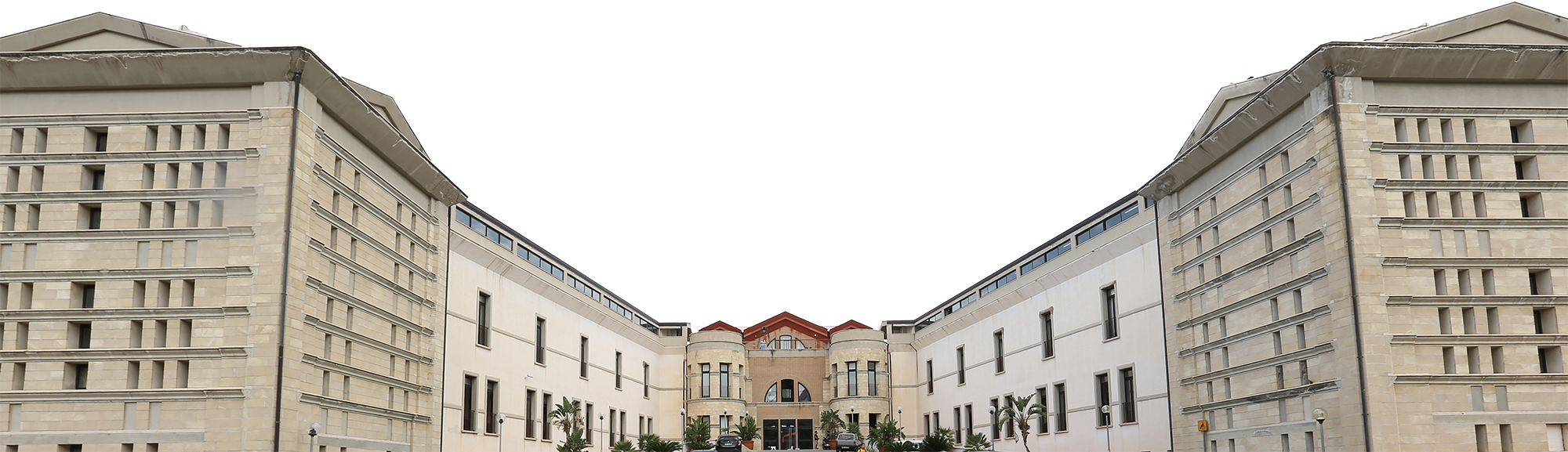 Reggio Calabria, October 2nd - First session
During the first session, prof. Miodrag Zlatić from UB presented the main objectives of the WP4 – ‘Quality Control’ and mentioned the people involved in this work package that are as follows:
Prof. Zlatić pointed out the responsibility of creation, implementation, and adaptation of the Quality Control Plan (QCP).
Responsibility
Prof. Zlatić recalled the necessity for all the responsible leaders (for each WP and each Partner Institution) to participate in providing suggestions and contributions for the success of the Quality Control. He also emphasized that in case of delay in the performance of the project activities, measures established by the QCP will be undertaken.
In addition, Prof. Zlatić pointed out that monitoring and quality control will be carried out in all phases of the SETOF project.
Reggio Calabria, October 2nd - Second session
In the second session, Prof. Paolo Porto from UNIRC, after a short introduction aimed at reminding the difficulties in organizing the various activities of the WP4 due to the delay caused by the partner replacement process, presented the 1st draft version of the Quality plan and monitoring.
Prof. Porto described the main sections of this document that consist of the various activities aimed at providing quality assessment and assurance, tools and procedures for quality assurance, internal and external monitoring, inter-project coaching and Quality plan schedule.
More specifically, Prof. Porto explained the following objectives:
1)   the meaning of the QCP;
the main procedures to be followed by the partners, to ensure the optimal quality of the project activities, results and management;
how the QCP can be performed using internal and external evaluation processes;
the QCP schedule.
1)   the meaning of the QCP
Prof. Porto recalled the importance of the QCP to improve the quality construction of the SETOF project, understanding project requirements and standards.
The goal of this practice is to maintain high quality standards, to eliminate practices that are not appropriate and/or not in line with the SETOF project requirements, and to share the best practices in the organization and with the project construction team.
The QCP defines how quality should be handled throughout the duration of the project and how each participant can be involved in this process. Prof. Porto emphasized that the success of any project depends on two key factors: the first one consists of the completion of the project on schedule as per the contract document and the second one relates to its quality compared with recognized standards.
the main procedures to be followed by the partners, to ensure the optimal quality of the project activities, results and management
Prof. Porto described the number of phases of the project during which the quality control should be performed and the list of activities to be carried out in each phase.
Prof. Porto emphasized also the individual responsibility in each phase of the project, pointing out the importance of the participation of all the Project members involved.
how the QCP can be performed using internal and external evaluation processes
Prof. Porto described the main activities to be established in order to perform the evaluation process.
In this respect, two types of assessments have been individuated and will be applied during the project:
SELF ASSESSMENT
EXTERNAL ASSESSMENT
SELF ASSESSMENT
the self assessment consists of a procedure that involves the WP leaders and the Partner Institutions leaders.
In other words, two annexes (ANNEX Q and ANNEX R, included in the QCP) were proposed and these must be completed by the responsible persons at the end of each year.
These annexes are related to the activities of each Work Package and to the activities of each Partner Institution.
The final Report provided by the QAC will also take into consideration the ANNEX T that will be compiled by the WP leaders and the Partner Institutions leaders and the ANNEX V that will be compiled by each participant. Both ANNEX T and ANNEX V will be distributed (on a paper form) during the meeting organized in Banja Luka (Nov 18-19, 2019).
EXTERNAL ASSESSMENT
The second type of assessment will be conducted by 1(2) external referee(s), nominated by the UB after a selection procedure.
The referee(s) will use an assessment form (ANNEX S, included in the QCP) to evaluate the performance of each activity included in the self-evaluation process.
The referee’s evaluation will be sent back to the Leaders that will adjust their forms based on the referee’s suggestions and send them to the QAC that provides the final Report (ANNEX U).
the QCP schedule
A first hypothesis was suggested about the deadlines to be used for the above activities. The deadlines are related, first of all, to the QAC meetings.
These will be held twice a year for the entire duration of the project: one in May-June, to check the development of the various activities, and a second one at the end of the year (October-November).
During the second meeting, all the ANNEXES compiled by the Leaders in charge will be discussed.
The exception of this schedule relates only to the first year (2019) of the project because of the delay occurred in the Partner replacement procedure. In this respect, only the first meeting was delayed (October 2019 instead of May-June) while the second has been organised in November 2019, in respect to the general schedule.
DISCUSSION
The discussion related, first of all, to the actors involved in the development of the QCP. It emerged from the participants that, even if the QAC is the main responsible for the application of the QCP, all the partners must co-operate in providing the QAC with the necessary documents (ANNEXES) for the process of monitoring.
In this respect, the responsible persons for the documents were individuated to be the WP Leaders and the Partner Institutions Leaders. Their contribution will consist of filling annually the Annex Q, the Annex R and the Annex T of the QCP and send them to the QAC.
The intermediate supervision of 1/2 external reviewer/s is also required to screen the self-assessment reports provided by each Leader.
DISCUSSION
Even if the last point related to the selection of the external reviewer/s has to be clarified based on the budget available for this action, all participants agreed to adopt the 1st version of the QCP.
In addition, colleagues from N. Macedonia, who were not able to participate, were on the line and gave their voice to adopt the proposed QCP.
Quality plan schedule
ANNEXES
Annex Q - Work Package self-assessment report form (annual) 
Annex R - Partner self-assessment report form (annual)
Annex S - External Reviewer assessment form (annual)
Annex T – Internal project quality evaluation form (annual) – By Leaders
Annex U - Internal project quality evaluation report (annual) – By QAC
Annex V – Event evaluation – By each participant
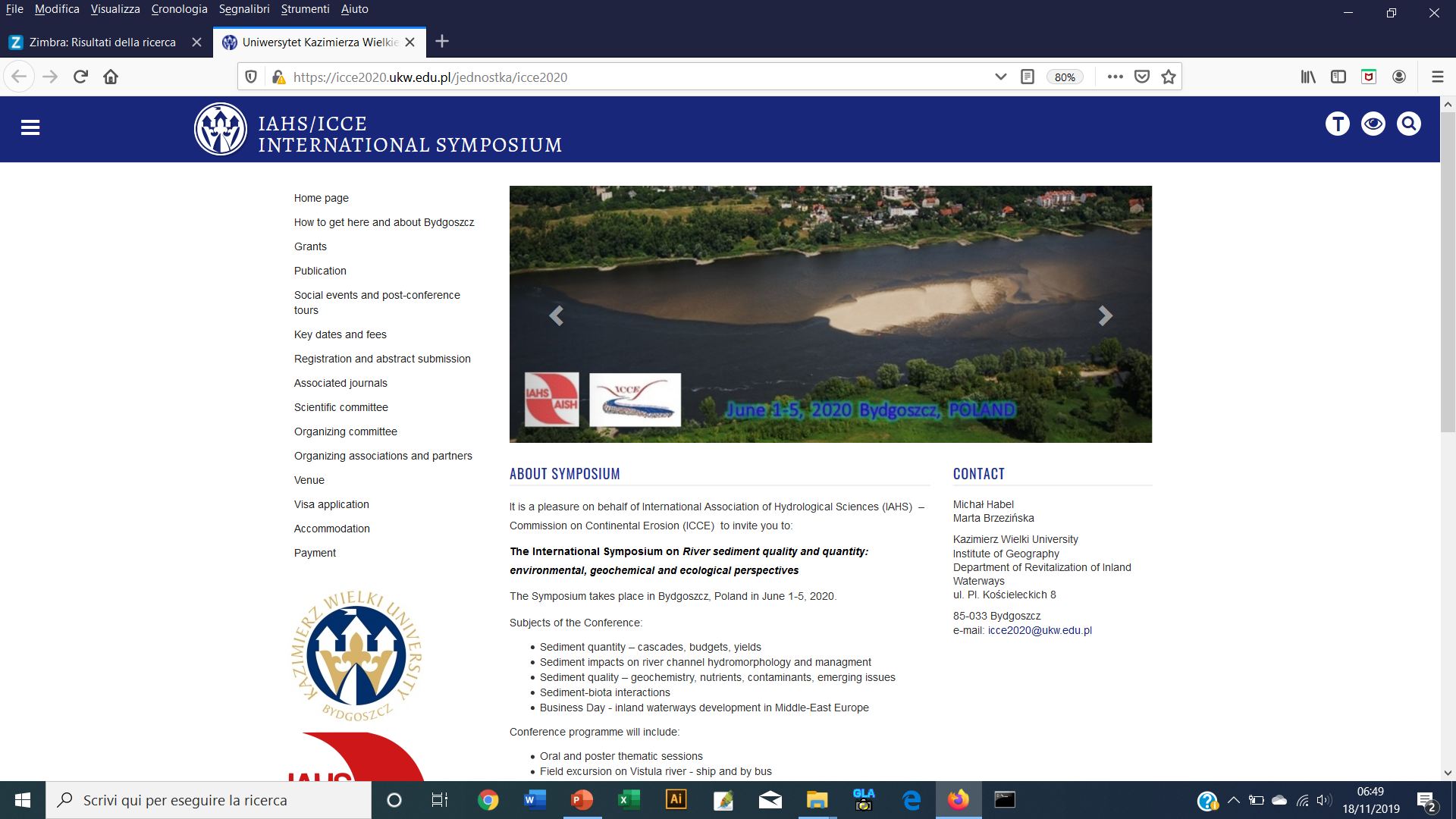 Bydgoszcz, Poland on June 1-5, 2020 (www.icce2020.ukw.edu.pl)
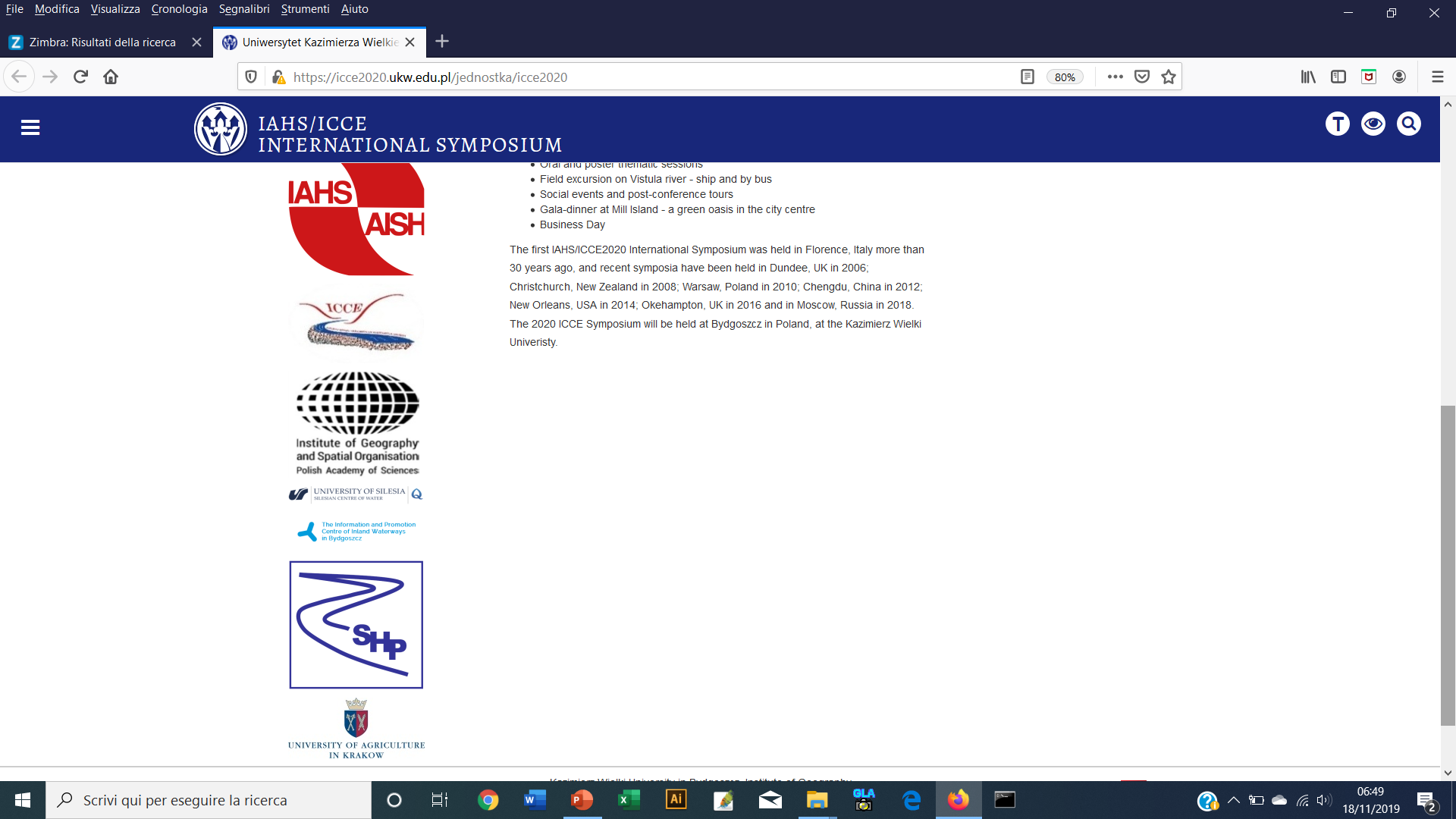 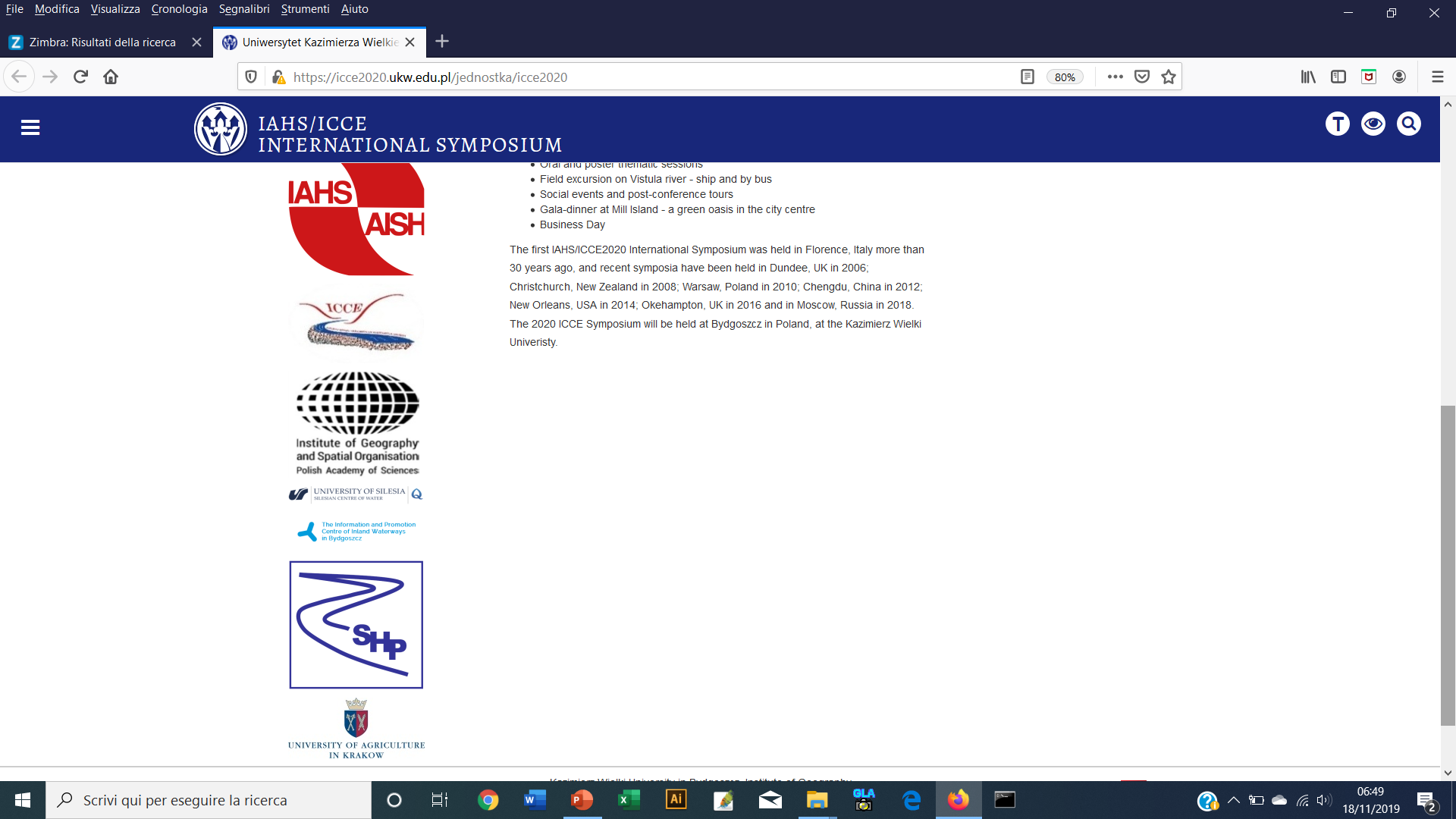 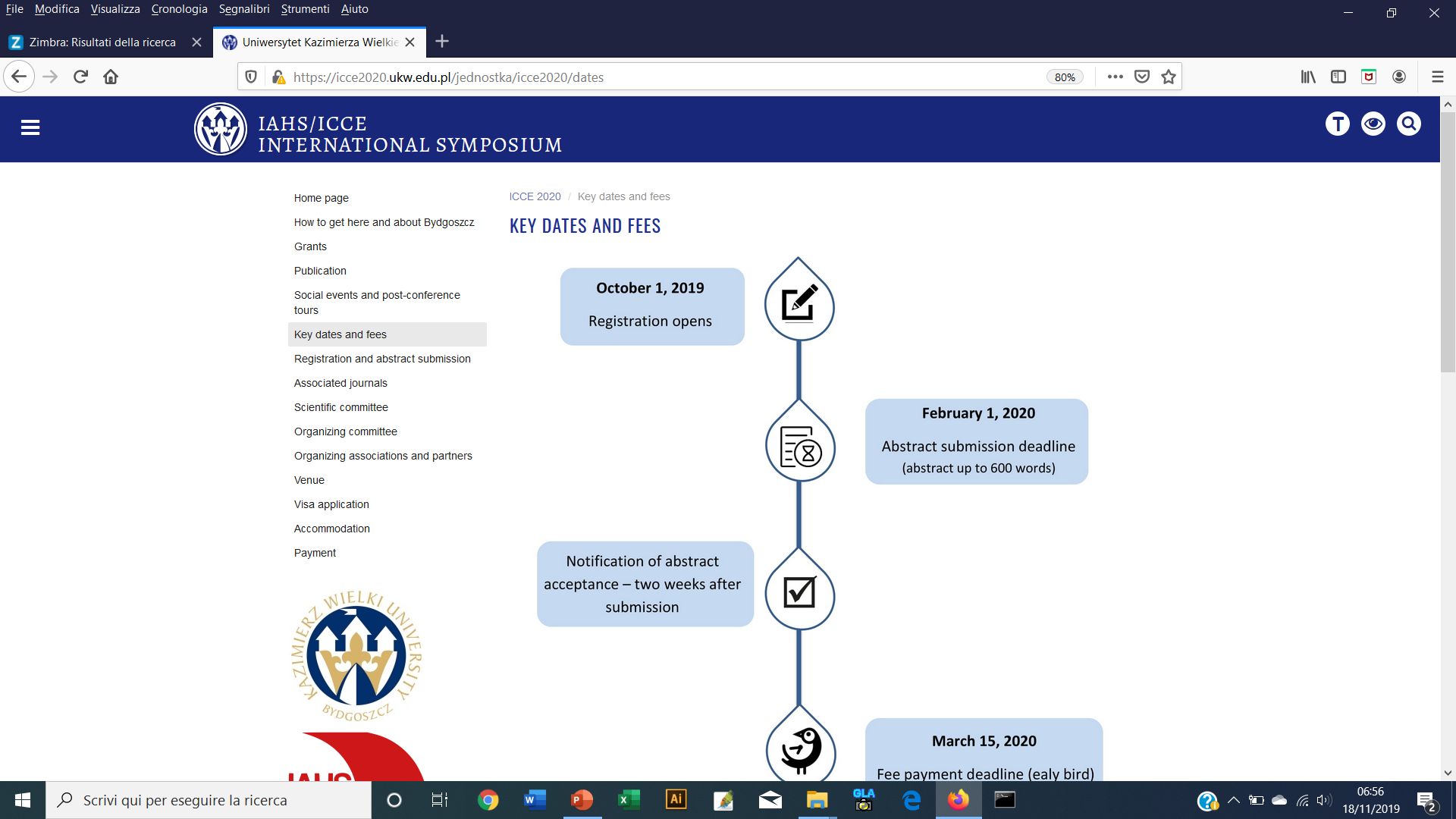 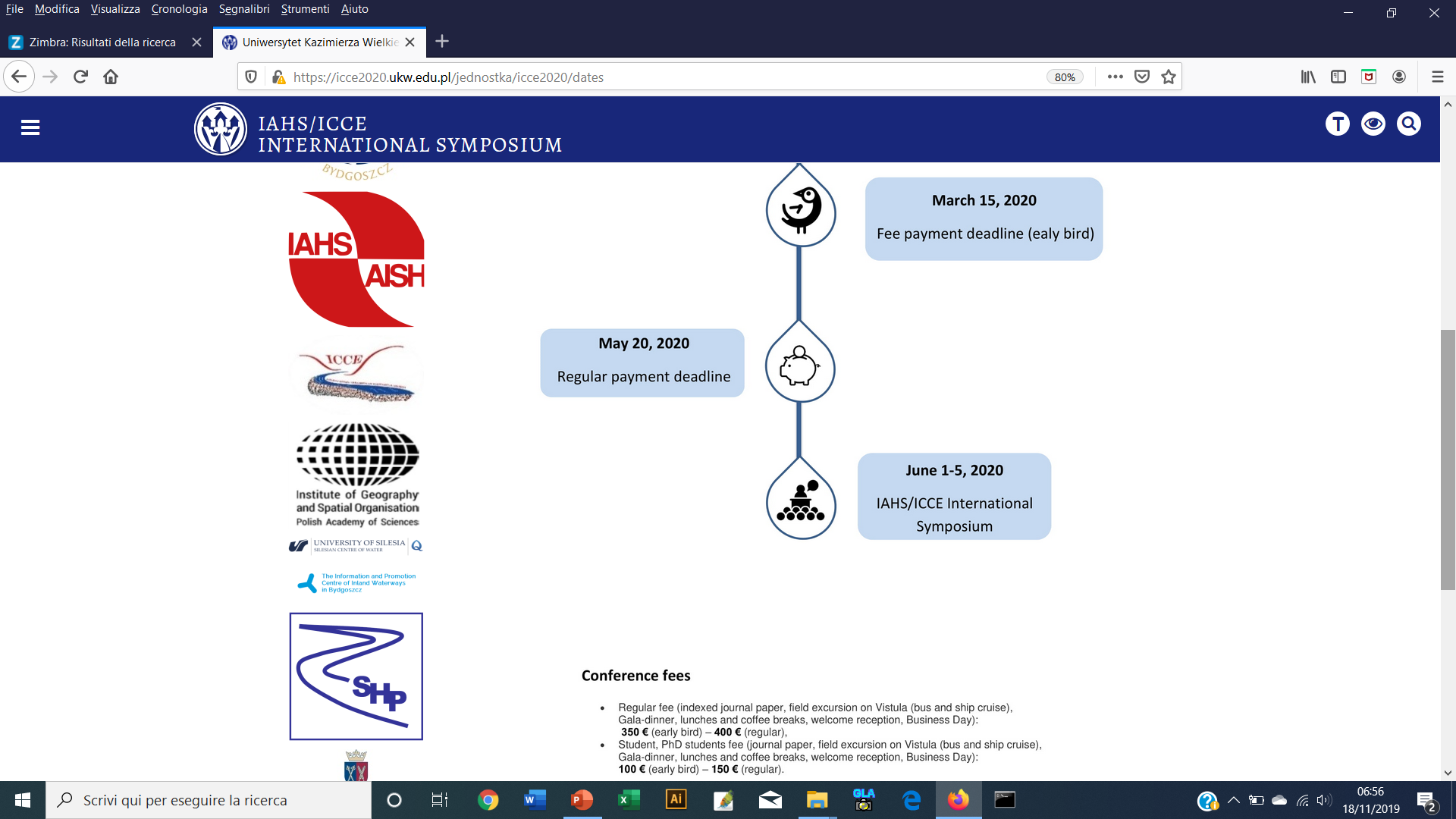